Toezicht houden op Bijbels onderwijzen
VBSO Regioavond 
maart 2024
Programma
19.30 uur	Opening | dhr. A.R. (Arno) Bronkhorst 
20.00 uur	Toezicht houden op Bijbels Onderwijzen | dhr. L.G. (Leon) Bolier
20.45 uur	Pauze 
21.00 uur	Toezicht houden – en onze praktijk 
Dialoog en verbinding
Eenvoudiger vorm van visitatie
Handreiking vragenlijst  voor toezichthouders
Accreditatie uitvoerend bestuurders (professioneel bestuur)
Naar één Code goed bestuur
Overig 
21.45 uur 	Mededelingen en rondvraag 
22.00 uur 	Sluiting
2
Zingen | Psalm 135 : 5 en 8
God, Die vreeslijk is en groot,
Sloeg, Zijn heil’gen Naam ter eer,
Alle eerstgeboor’nen dood;
Velde vee en mensen neer;
Daar Hij teek’nen van Zijn kracht
Over gans Egypte bracht.






Van geslachte tot geslacht
Wordt, naar onzen duren plicht,
Bij het volk Uw gunst herdacht,
Wijl Gij Zelf, o HEER’, hen richt,
En aan hen, schoon diep in schuld,
Met berouw gedenken zult
3
Zingen | Psalm 135 : 5 en 8 (Datheen)
D’ eerstegeboren’ in ’t land
Egypte zijn gestorven,
Mens en vee kwamen ter schand’
En waren t’zaam verdorven.
In Egypte zag men klaar
Gods tekenen wonderbaar.






Gods gedachtenisse fijn
Geduurt tot allen tijden.
De HEER’ zal ook dat volk Zijn
Richten en doen verblijden.
Hij zal Zijnen knechten goed
Vriend’lijk wezen ende zoet.
4
Schriftlezing | Exodus 12 : 21 - 28
21 	Mozes dan riep al de oudsten van Israël en zeide tot hen: Leest uit en neemt u lammeren voor uw huisgezinnen en slacht het pascha.
22	Neemt dan een bundelken hysop en doopt het in het bloed dat in een bekken zal wezen, en strijkt aan den bovendorpel en aan de beide zijposten van dat bloed hetwelk in het bekken zijn zal; doch u aangaande, niemand zal uitgaan uit de deur van zijn huis tot aan den morgen.
23	Want de HEERE zal doorgaan om de Egyptenaars te slaan; doch wanneer Hij het bloed zien zal aan den bovendorpel en aan de twee zijposten, zo zal de HEERE de deur voorbijgaan en den verderver niet toelaten in uw huizen te komen om te slaan.
24	Onderhoudt dan deze zaak, tot een inzetting voor u en voor uw kinderen tot in eeuwigheid.
5
Schriftlezing | Exodus 12 : 21 - 28
25	En het zal geschieden als gij in dat land komt dat u de HEERE geven zal, gelijk Hij gesproken heeft, zo zult gij dezen dienst onderhouden.
26	En het zal geschieden wanneer uw kinderen tot u zullen zeggen: Wat hebt gij daar voor een dienst?,
27	Zo zult gij zeggen: Dit is den HEERE een paasoffer, Die voor de huizen der kinderen Israëls voorbijging in Egypte, toen Hij de Egyptenaars sloeg en onze huizen bevrijdde. Toen boog zich het volk en neigde zich.
28	En de kinderen Israëls gingen en deden het; gelijk als de HEERE Mozes en Aäron geboden had, alzo deden zij.
6
Wat hebt gij daar voor een dienst?
7
Toezicht houden op Bijbels onderwijzenzicht (en grip) op Bijbels verantwoord en goed onderwijs
wanneer en hoe toezichthouden
 (op Bijbels Onderwijzen)
  vorm kan krijgen
Gestelde vragen
Hoe vul je het toezichthouden precies in?  (voorbeelden)

Hoe gaan we de koppeling aanbrengen tussen Bijbels Onderwijzen en de Schoolplannen?

Hoe kunnen we de schoolleiding richting kunnen geven om Bijbels Onderwijzen vorm te geven in het team.

Hoe stuur je gezindheid ( van het hart). Hoe komen of blijven we met elkaar in gesprek, het wezenlijke gesprek.

Hoe gaan we concreet jonge, nieuwe leerkrachten onze identiteit meegeven?

Klassenbezoek is soms spannend voor de leerkracht, hoe zorg je dan voor open gesprek over identiteit?

Hoe krijg je als bestuur een goed beeld van de leerkrachten (toezicht op identiteit)?

Hoe praktisch invulling geven aan vorming & toerusting?

Hoe de contacten tussen toezichthouders en leerkrachten intensiveren?

Boek ‘Bijbels onderwijzen’ is vrij ingewikkeld voor toezichthouders
9
Wat komt aan de orde
Waarom toezichthouders toezien op de kwaliteit van het onderwijs?
Op wie het toezichthouden zich richt
Waarop het toezichthouden zich richt
Wanneer en hoe kan de toezichthouder toezicht houden op de kwaliteit van het onderwijs?


reflecteer ondertussen op de eigen praktijk van toezichthouden 
en noteer waar nodig ontwikkelpunten, bespreekpunten voor uzelf  en/of  voor uw eigen bestuur
10
waarom toezichthouders 
toezien op de kwaliteit
 van het onderwijs?
Wat is dé reden dat u toezichthouder bent?
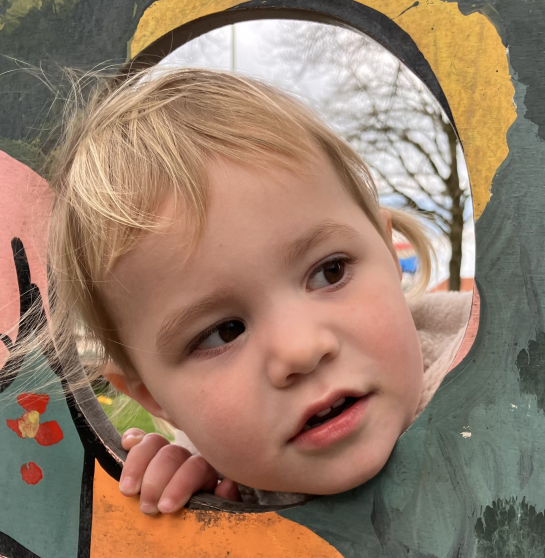 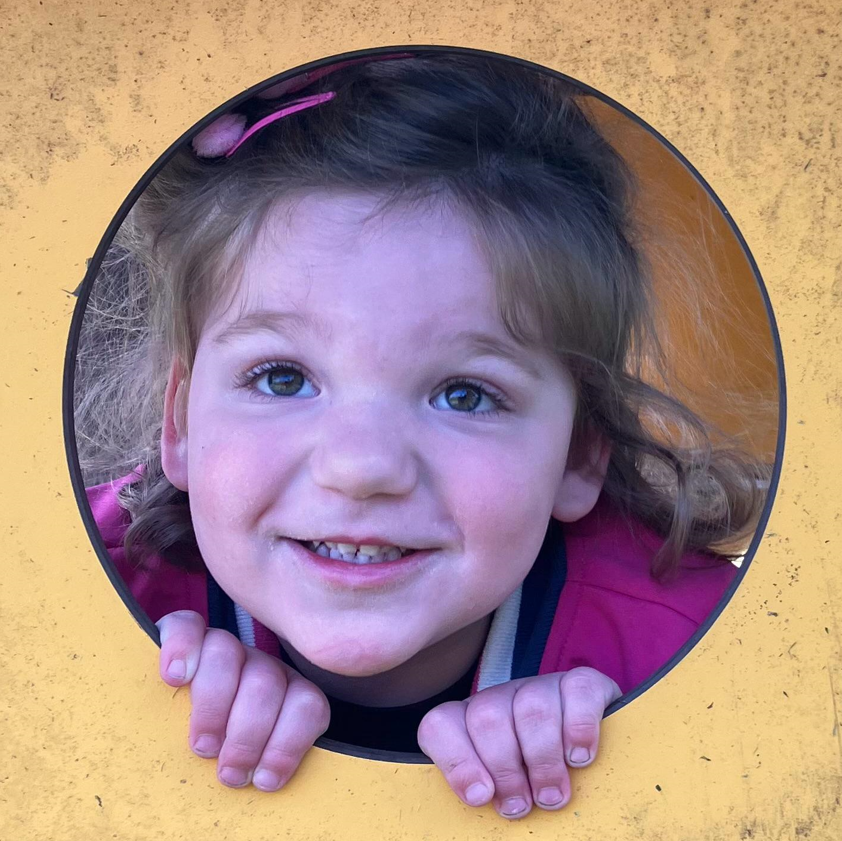 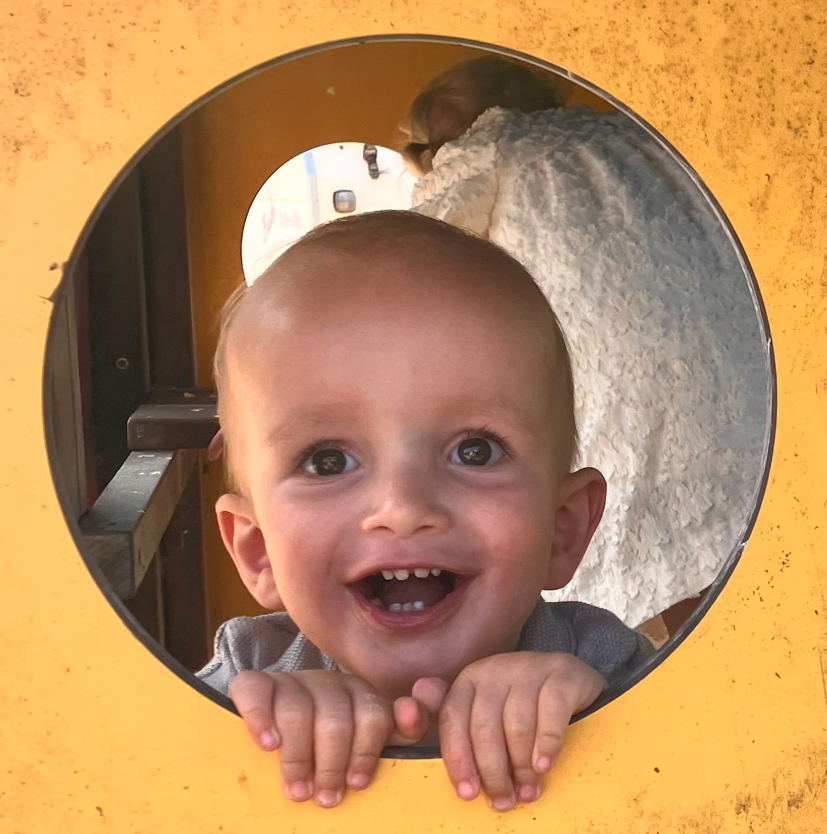 11
waarom toezichthouders 
toezien op de kwaliteit
 van het onderwijs?
Kernopdracht
De school dient de kinderen, in overeenstemming met Gods Woord en de daarop gegronde belijdenisgeschriften, op te voeden, te onderwijzen, te leiden, te vormen, veiligheid te bieden en te stimuleren in hun brede ontwikkeling.

Het onderwijs dient zich te richten op: 
het aanleren van kennis en vaardigheden, het overdragen van waarden en normen en het stimuleren van het maken van daarop gebaseerde keuzes, rekening houdend met de gaven die van God zijn gekregen en daarmee de grondslag te leggen voor het volgen van aansluitend voortgezet onderwijs


de praktijk van de christelijke levenswandel en daarbij de kinderen te wijzen op de noodzaak en mogelijkheid van wedergeboorte, bekering en geloof

Het is het verlangen dat kinderen gevormd worden tot personen die als christen hun taak en roeping vervullen in de samenleving, op de plaats waar God hen stelt en in het besef dat Gods zegen over die vorming onmisbaar is.
12
waarom toezichthouders 
toezien op de kwaliteit
 van het onderwijs?
Code goed bestuur en 
Bestuursgericht waarderingskader
Het bestuur zorgt ervoor dat de visie op onderwijs tot stand komt in dialoog met het intern toezicht.

Het bestuur en het intern toezicht bespreken regelmatig ontwikkelingen ten aanzien van onderwijskwaliteit.

Het bestuur en het intern toezicht bespreken regelmatig de voortgang ten aanzien van het realiseren van de onderwijsvisie.
13
waarom toezichthouders 
toezien op de kwaliteit
 van het onderwijs?
Zes hoofdvragen voor toezicht
Krijgt de identiteit inhoud en wordt deze bewaakt en bevorderd ? 

Zijn het onderwijs(leer)proces en de resultaten die daarmee behaald worden op orde?

Is er sprake van  goed werkgeverschap?

Is er sprake van een langetermijnvisie en langetermijnplanning; en lukt het dat te vertalen in concreet beleid en de doelstellingen  te realiseren?

Lukt het  een gezonde en kwalitatief goede organisatie neer te zetten en in stand houden?

Werken de principes uit de Code goed bestuur door in het handelen van het uitvoerend bestuur en schoolleiding?
14
KERNOPDRACHT
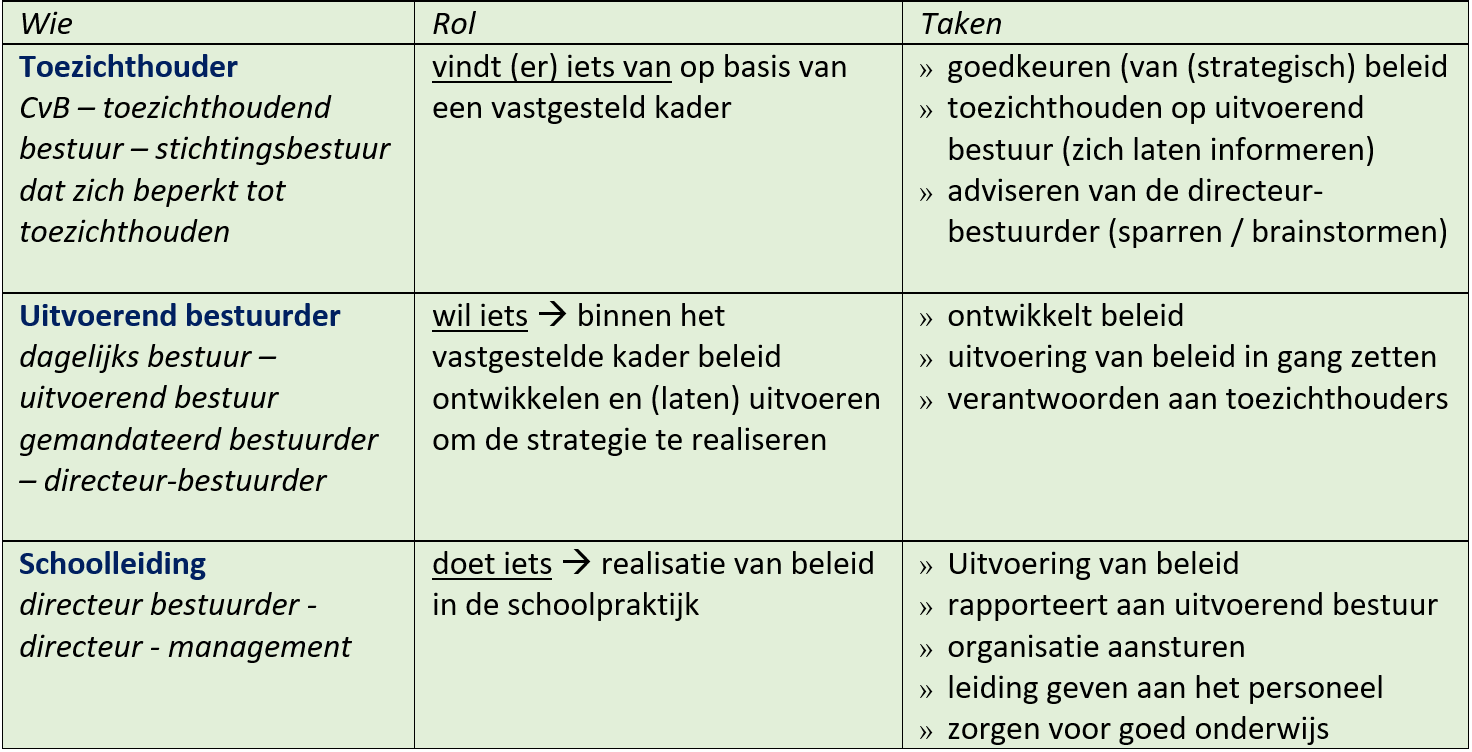 15
waarop het toezichthouden 
zich richt
Verantwoord en goed (Bijbels) onderwijzen
Bijbelvertelling (identiteit)

Overig onderwijs (rekenen, taal, burgerschap, geschiedenis enz.) (onderwijsleerproces)

Kennis – vaardigheden – houding (resultaten)
16
waarop het toezichthouden 
zich richt
Bijbelvertelling (identiteit)
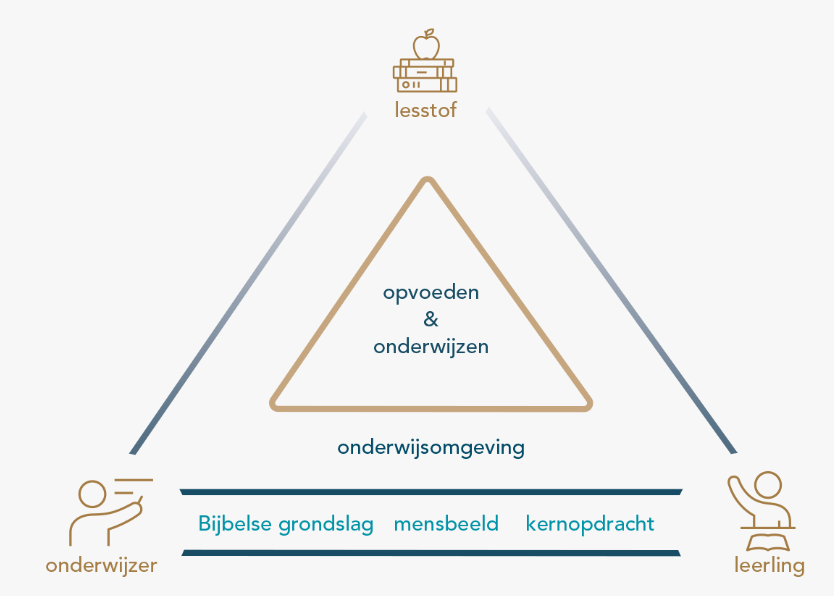 Overeenkomstig Bijbels grondslag en Bijbels mensbeeld?
Gericht op het realiseren van (een deel van ) de kernopdracht?
17
waarop het toezichthouden 
zich richt
Overig onderwijs (onderwijsleerproces bij alle vakken)
Wat is goed (Bijbels) onderwijs ?

33 uitgangspunten die gaan over de vormgeving en inrichting van het onderwijs

Tijdloos geformuleerde uitgangspunten

gebaseerd op de Bijbelse grondslag en het gedachtengoed van pedagogen en theologen uit het verleden

bedoeld als een spiegel om in te kijken, om het gesprek te voeren, om te bezinnen en te reflecteren.
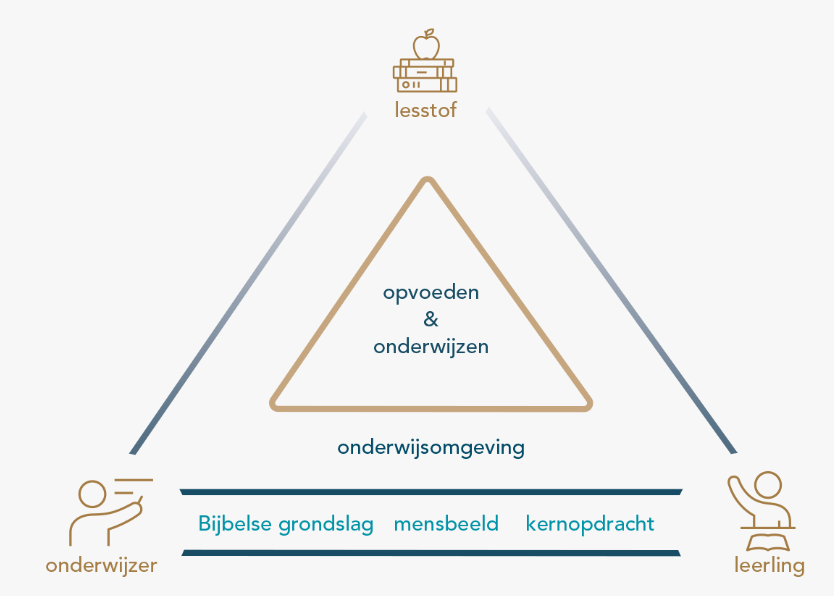 18
waarop het toezichthouden 
zich richt
Voorbeelden van uitgangspunten
19
waarop het toezichthouden 
zich richt
Kennis – vaardigheden – houding 
(effect en resultaten van het onderwijs)
Rekenen, Taal en (Begrijpend lezen) 
Doorstroomtoets groep 8
(Trends ) in de kengetallen in- door- en uitstroom van leerlingen
Sociaal-emotionele ontwikkeling, de veiligheidsbeleving
Burgerschapsvaardigheden van de leerlingen
Pedagogisch-didactisch handelen van de leerkrachten
20
wanneer en hoe kan de toezichthouder toezicht houden op de kwaliteit van het (Bijbels) onderwijzen
Investeer in relatie
Aanwezig zijn bij belangrijke momenten in het jaar

Deelnemen aan de gezamenlijke bezinningsmomenten / themabijeenkomsten

Periodiek verzorgen van weeksluiting


  Zorg dat je de leerkrachten kent
21
wanneer en hoe kan de toezichthouder toezicht houden op de kwaliteit van het (Bijbels) onderwijzen
Stimuleer bezinning en dialoog en realiseer daardoor vorming en toerusting
Laat themabijeenkomsten organiseren waarin er bezinning is op wat ‘goed onderwijs’ is

Zie er op toe dat tijdens vergadering en studiebijeenkomsten bezinning een plaats krijgt

Laat ouderavonden organiseren waarop thema’s aan de orde komen die de visie op goed onderwijs en opvoeding raken

Jaaropening met kinderen, ouders en personeel

Stimuleer en bevorder dat identiteit en de visie op onderwijs veelvuldig onderwerp van gesprek is
22
wanneer en hoe kan de toezichthouder toezicht houden op de kwaliteit van het (Bijbels) onderwijzen
Zie er op toe dat beleidsvoornemens 
en de uitvoering daarvan in lijn met de visie zijn
Zie er op toe dat in het bestuurlijke beleidskader richtinggevende uitspraken en strategische doelen opgenomen zijn (of worden) die de visie van toezicht en bestuur weergeven op wat zij verstaan onder goed onderwijs

Stel heldere kaders bij ‘gevoelige’ onderwerpen (bijv. rondom liedkeuze)

Zie er bij het vaststellen en/of goedkeuren op toe dat (strategisch) bestuursbeleid  schoolplan  jaarplannen met elkaar in lijn zijn (en blijven)  ga hierover de dialoog aan

Zie er op toe dat de uitvoering in lijn is met de vastgestelde visie op goed onderwijs

Gebruik het schooljaar 2025-2026 DV om de visie te herijken en strategische doelen te bepalen voor de daarna komende schoolplanperiode (borg dit in de planning)
23
wanneer en hoe kan de toezichthouder toezicht houden op de kwaliteit van het (Bijbels) onderwijzen
Aannemen van leerkrachten
Ondertekening van het identiteitsdocument

Laat sollicitanten ook reflecteren op de uitgangspunten van Bijbels Onderwijzen. In hoeverre staan ze achter deze uitgangspunten
24
wanneer en hoe kan de toezichthouder toezicht houden op de kwaliteit van het (Bijbels) onderwijzen
Laat investeren in uw startende leerkrachten
Zie er op toe dat er geïnvesteerd wordt in  scholing en coaching van startende leerkrachten.
rondom onderwerpen die de identiteit raken (bv. Hoe zorg ik voor een goede Bijbelvertelling)
rondom uitgangspunten van Bijbels onderwijzen
laat ze deelname aan een ‘werkplaats startende leerkracht’
(extra) tijd en geld

Laat bij de begeleiding van startende leerkrachten aansluiten op hun ingevulde ‘Beroepsprofiel’ dat ze hebben meegekregen vanuit de opleiding en geef de inkleuring vanuit Bijbels onderwijzen.

Doe bovenstaande zo mogelijk ook al via de eigen SAM-opleider bij leraren in opleiding

Stel de identiteit en de visie op onderwijs aan de orde tijdens de functioneringsgesprekken
25
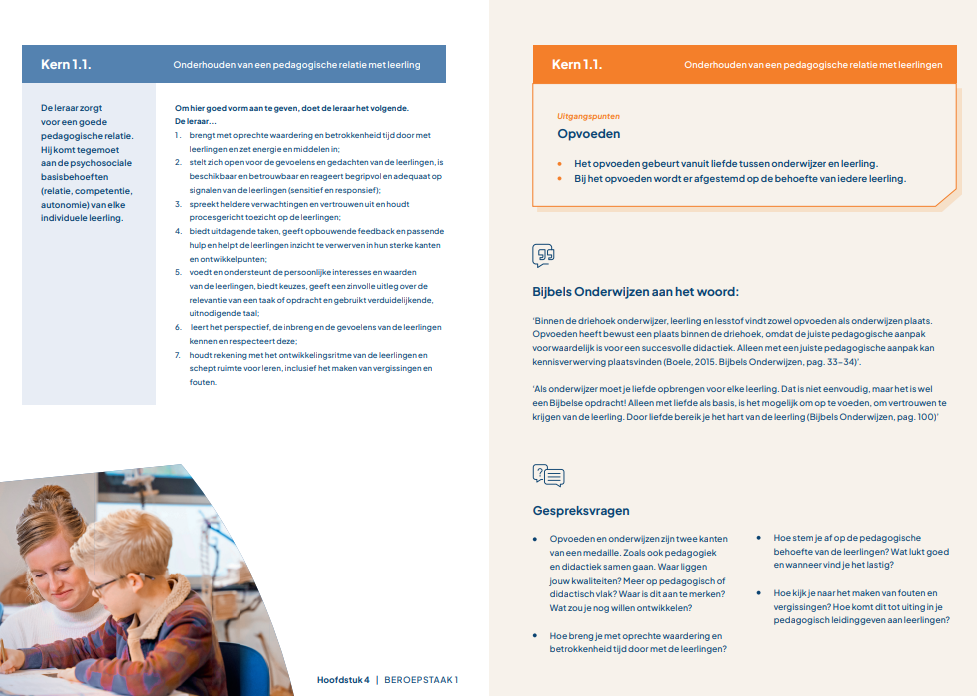 26
wanneer en hoe kan de toezichthouder toezicht houden op de kwaliteit van het (Bijbels) onderwijzen
Dialoog over de  verantwoording(srapportage)
Krijgt de identiteit inhoud en wordt deze bewaakt en bevorderd ?
Zijn het onderwijs(leer)proces en de resultaten die daarmee behaald worden op orde?

Maak vanuit de toezichthouders duidelijk welke informatie gewenst is. 
Vraag om een rapportage   rapportage aan de hand van (weinig) heldere indicatoren aan de hand waarvan de directeur rapporteert aan het uitvoerend bestuur en het uitvoerend bestuur daarvan ‘afgeleid’ kan verantwoorden aan de toezichthouders. 

Is er reden tot zorg omdat ‘doelen  niet gehaald worden’ of ‘beleid niet gerealiseerd wordt’ of ‘kaders niet juist gehanteerd worden’ of ‘de kwaliteit onder de maat is’ vraag dan om  een  analyse, waardering en duiding , en inzcht in de te nemen maatregelen.

Volg het effect van  de uitvoering daarvan.
27
wanneer en hoe kan de toezichthouder toezicht houden op de kwaliteit van het (Bijbels) onderwijzen
Toezicht op de Bijbelvertelling
Persoonlijke belangstelling voor de leerkracht als personeelslid
N.a.v.  van de  Bijbelvertelling  maak gebruik van een vaste set met open vragen ( zonder oordeel):
Hoe ervaar je het geven van een Bijbelvertelling?
Wat vind je moeilijk aan het geven van een Bijbelvertelling?
Hoe bereid je de Bijbelvertelling doorgaans voor?
Krijg je wel eens wat terug van de kinderen?
Ik hoorde je …. zeggen, kun je dat wat verder toelichten
Concludeert u dat de leerkracht een on- Bijbelse visie heeft, geef aan dat u dit ook bespreekt met de uitvoerend bestuurder.
28
wanneer en hoe kan de toezichthouder toezicht houden op de kwaliteit van het (Bijbels) onderwijzen
Themabezoek door toezichthouders - 1
Waarom:
Zicht krijgen op het dagelijks reilen en zeilen 
Op een onafhankelijke manier informatie verzamelen
Zichtbaarheid van toezichthouders voor het personeel vergroten

Aandachtspunten:
Spreek vooraf waar het bezoek  en gesprekken zich op richten  (thema en doel)
Blijf weg bij beoordeling  ‘open blik’, vanuit vertrouwen
Wek geen verwachtingen   wijs op de juiste communicatieroute
Doel: zich laten informeren, sfeer proeven
29
wanneer en hoe kan de toezichthouder toezicht houden op de kwaliteit van het (Bijbels) onderwijzen
Themabezoek door toezichthouders - 2
Vooraf
Vooraf heldere afspraken over  thema, wanneer en waar en welke activiteiten
Richting personeel aangeven dat het een informatief bezoek is
Laat toezichthouders zich inlezen op het thema

Bezoek 
Rondleiding – panelgesprekken – presentatie(s) – klassenbezoeken

Terugblik
Wat sprak aan, wat viel op? - Wat is nieuw voor ons?
Klopt wat we horen, zagen en merkten met het beeld dat we hadden?
Welke punten willen we bespreken met het uitvoerend bestuur?
30
Behoeftepeiling
Samenvatting van Bijbels onderwijzen?
In combinatie met praktische handreikingen gericht op het stimuleren en borgen van ‘Bijbels onderwijzen
31
PAUZE
32
Programma na de pauze
21.00 uur	Toezicht houden – en onze praktijk 
Dialoog en verbinding
Eenvoudiger vorm van visitatie
Handreiking vragenlijst  voor toezichthouders
Accreditatie uitvoerend bestuurders (professioneel bestuur)
Naar één Code goed bestuur
Overig 
21.45 uur 	Mededelingen en rondvraag 
22.00 uur 	Sluiting
33
Dialoog en verbinding
Uit de praktijk 
Dhr. A. (Anton) Mauritz  - VCOG - Opheusden
34
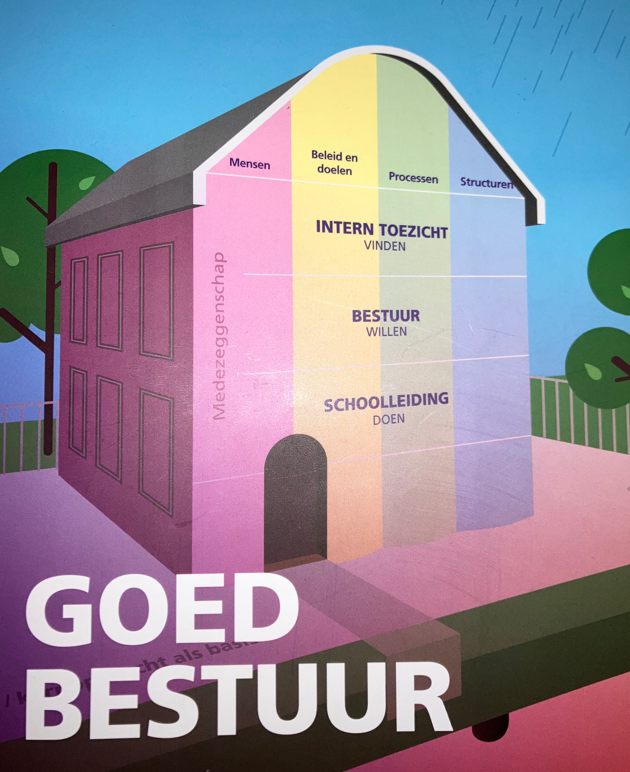 Eenvoudiger vorm van bestuurlijke visitatie - status
Waar ‘hebben we het over’ bij bestuurlijke visitatie?
ontwikkelen van een vorm van bestuurlijk visitatie met minder werklast voor de school
	Voorwaarden: 
kwalitatief volwaardig product -  in te zetten bij alle bestuursvormen -  het huis van bestuurlijke kwaliteit als onderlegger – ingebed in een vierjarige cyclus die besturen ontzorgt.
Werkwijze:
digitale vragenlijsten voor TZ / UB / SL – opvragen documenten  -  analyse door visitatiecommissie  (extern deskundige  + collega-directeur) – startgesprek met de (uitvoerend) bestuurder (via Teams) – gesprekken  op school  TZ / UB / SL – rapportage

Niet verplicht   een meer laagdrempeliger vorm, waarbij de regie op de uitvoering meer bij de scholen ligt is  daarnaast ook mogelijk  we kunnen hier vanuit de VBSO ondersteuning bij bieden.

Advies: neem ‘bestuurlijke visitatie’ en  ‘zelfevaluatie van toezichthouders o.l.v externe’ op in de meerjarenplanning B&T
35
Onderscheid ‘bestuurlijke visitatie’ en 
‘zelfevaluatie toezichthouders o.l.v. onafhankelijke partij’
Bestuurlijke visitatie 
Het bestuur en het intern toezicht evalueren regelmatig het functioneren van het bestuur. Hierbij is zowel aandacht voor de resultaten als voor ontwikkeling van competenties in relatie tot toekomstige opgaven. Onderdeel daarvan is dat het bestuur periodiek (eens in de vier jaar) deelneemt aan collegiale bestuurlijke visitatie. Hierbij worden waar nodig relevante belanghebbenden betrokken.
 
Zelfevaluatie toezichthouders (voor toezichthouders)
Het intern toezicht is verantwoordelijk voor de kwaliteit van zijn eigen functioneren. Het intern toezicht evalueert periodiek zijn functioneren als collectief en dat van de individuele leden, het samenspel met het bestuur en eventueel het samenspel met andere belanghebbenden, zoals de (G)MR. Periodiek (eens in de drie jaar) gebeurt deze evaluatie van het intern toezicht onder leiding van een onafhankelijke partij. Het intern toezicht bespreekt de conclusies hiervan met het bestuur en geeft hieraan uitvoering.
36
waarom toezichthouders 
toezien op de kwaliteit
 van het onderwijs?
Zes hoofdvragen voor toezicht
Krijgt de identiteit inhoud en wordt deze bewaakt en bevorderd ? 

Zijn het onderwijs(leer)proces en de resultaten die daarmee behaald worden op orde?

Is er sprake van  goed werkgeverschap?

Is er sprake van een langetermijnvisie en langetermijnplanning; en lukt het dat te vertalen in concreet beleid en de doelstellingen  te realiseren?

Lukt het  een gezonde en kwalitatief goede organisatie neer te zetten en in stand houden?

Werken de principes uit de Code goed bestuur door in het handelen van het uitvoerend bestuur en schoolleiding?
37
Krijgt de identiteit inhoud en wordt deze bewaakt en bevorderd ?   -  (identiteit)
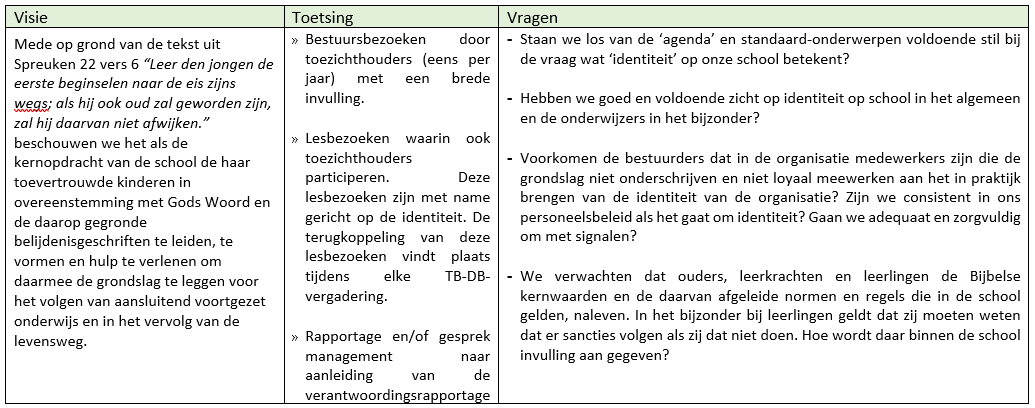 38
Zijn het onderwijs(leer)proces en de resultaten die daarmee behaald worden op orde?   -   (Onderwijskwaliteit)
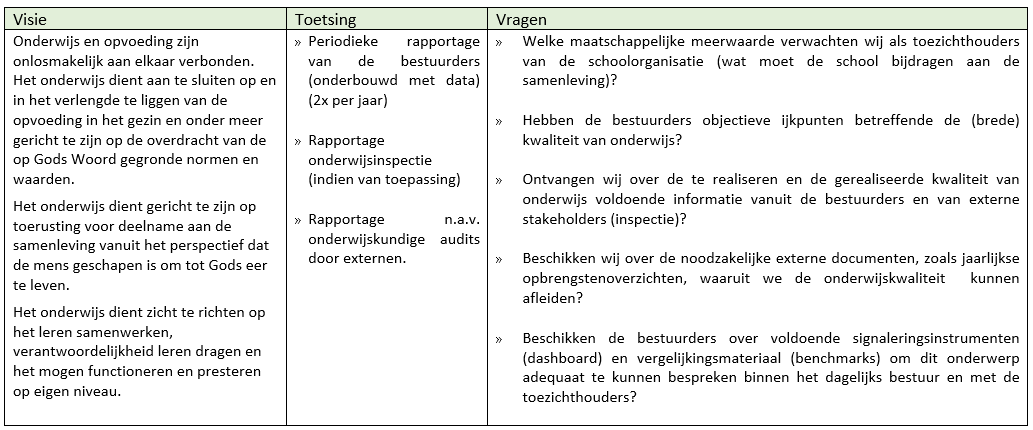 39
handreiking- vragenlijst voor
 toezichthouders
Toezichtsvragen  hoe in te zetten
‘Pasklaar’ maken voor de eigen situatie (  integreren in de reeks van  bestuurlijke documenten)
Precieze inrichting is afhankelijk van bestuursvorm
Toetsingsmomenten en toezichtvragen van toezichthouders  rondom ‘Bijbels onderwijzen’ hierin verwerken

We denken, indien gewenst, met u mee
40
actualiteit – professioneel bestuur
Accreditatie uitvoerend bestuurders
Door de  VvOB, PO-raad en VO-raad is een beroepsprofiel voor bestuurders vastgesteld 
Ontwikkeling systematiek voor de accreditatie (externe beoordeling van de persoonlijke kwaliteiten van de bestuurder)
Wat houdt het in: 
360-graden feedback – zelfevaluatie opstellen – ontwikkelplan – gesprek met auditcommissie   bij akkoord: accreditatie voor  5 jaar
komende ALV  accreditatietraject vast laten stellen.  
De PO-raad stelt de accreditatie van bestuurders  (nog) niet verplicht voor leden.
41
Actualiteit – bestuur en toezicht
Naar één code goed bestuur
VTOI, PO-raad en VO-raad   naar  één Code goed bestuur
Toe te voegen elementen:
samenwerking met andere organisaties vanuit maatschappelijke opgave
positie van schoolleiders sterker neerzetten
verantwoordelijkheden (waar kan) zo laag mogelijk in de organisatie
Voldoen aan de verplichtende bepalingen   lidmaatschapseis
42
actualiteit
Actualiteit - overig
Moreel kompas
Informeel onderwijs
43
Mededelingen en

rondvraag
44
VBSO bijeenkomsten
29 mei 2024 	| VBSO Ledenvergadering in Leerdam
17 september 2024	| Regioavond Bruinisse
24 september 2024 	| Regioavond Ede

18 maart 2025	| Regioavond Bruinisse
25 maart 2025	| Regioavond Ede

Voor alle data geldt: Deo Volente
45
Dank voor uw komst!Graag tot ziens op D.V. 29 mei 2024 in Leerdam!
Verbindt en versterkt